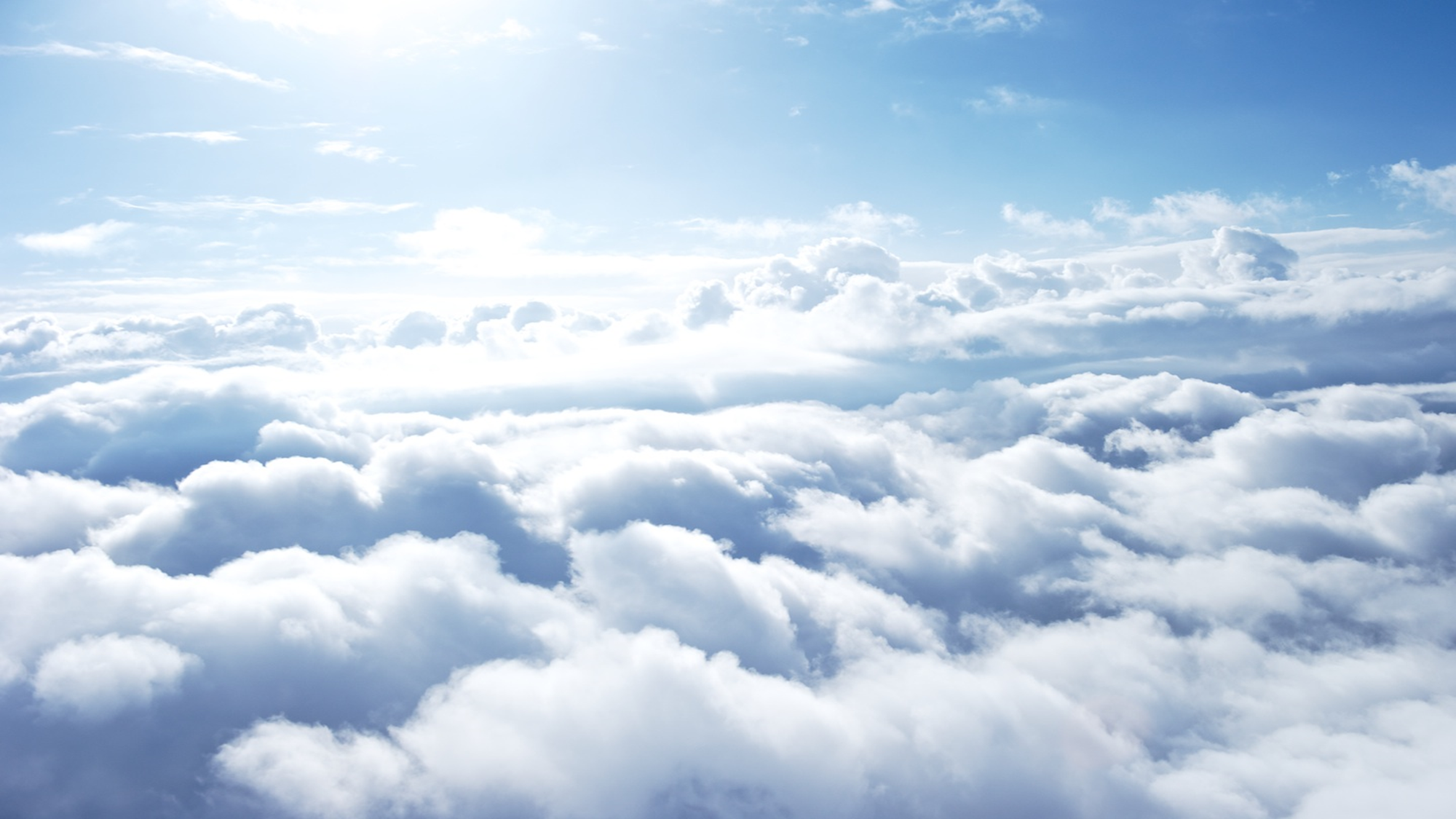 THE BOWLS OF GOD
Revelation 16
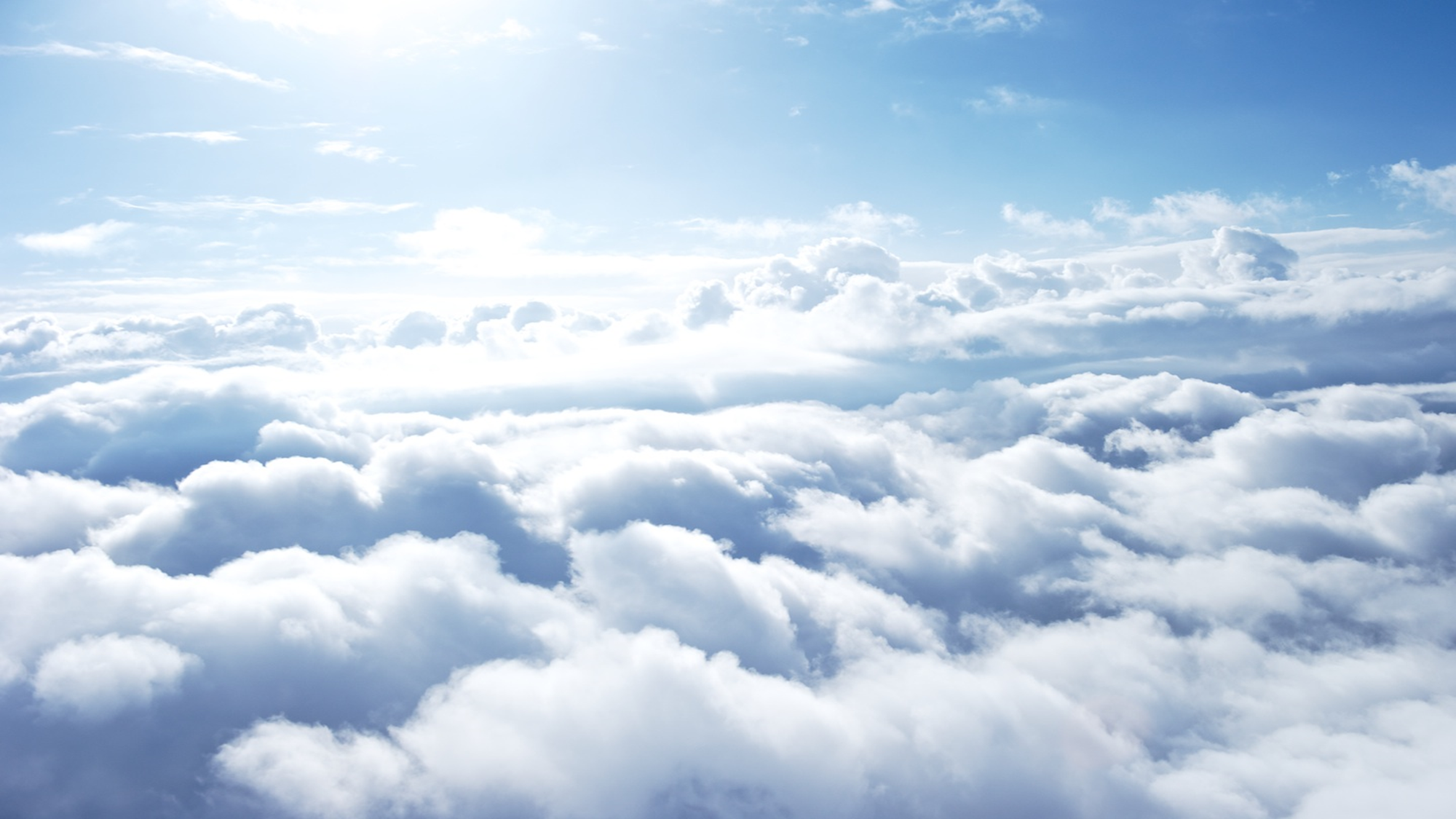 WHAT IS PICTURED?
Sore appeared upon those of the Beast
Sea turned to blood
Rivers and Fountains turned to blood
Sun scorched with fire
Kingdom went dark with suffering
Euphrates dried up
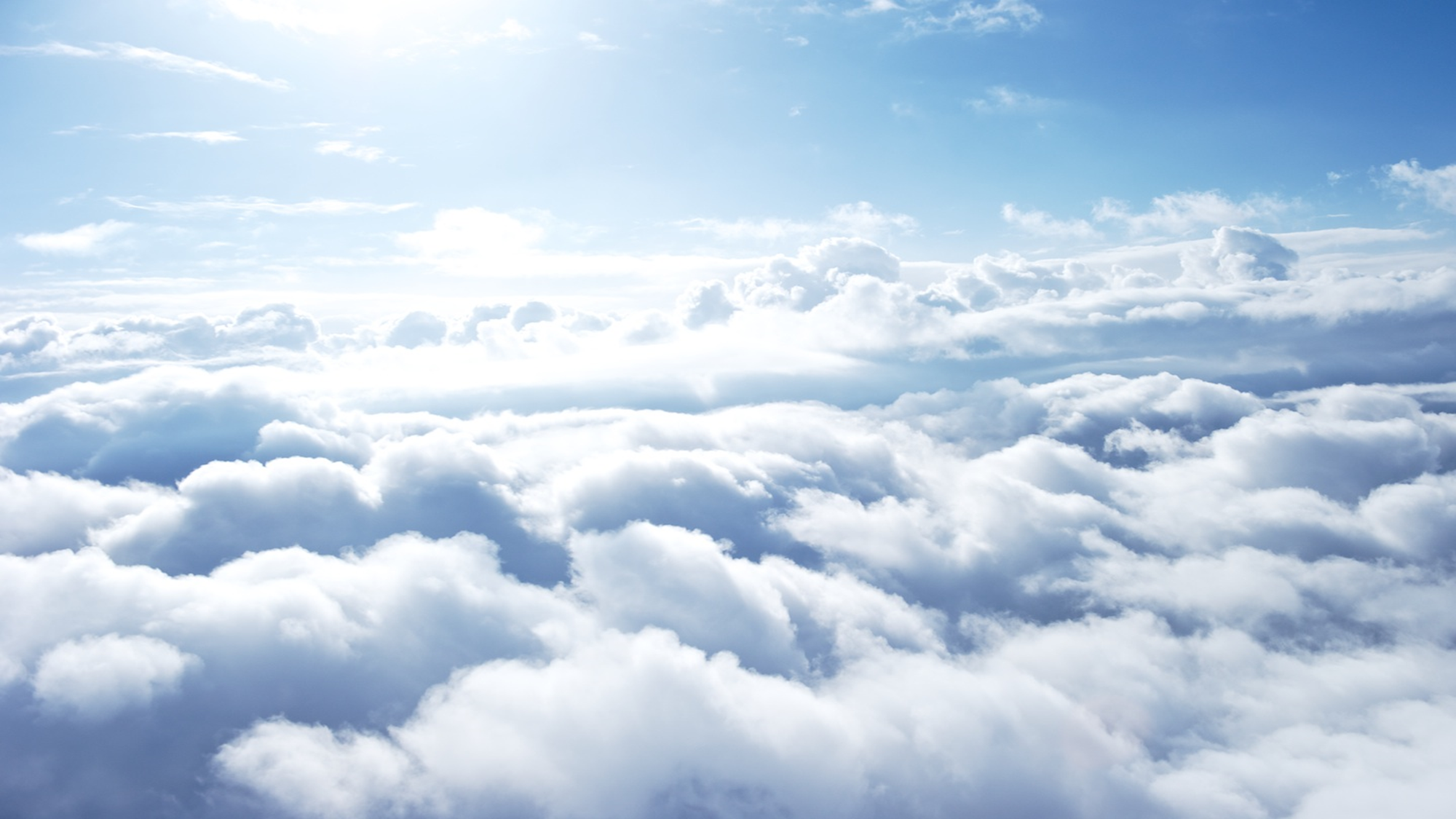 WHAT IS PICTURED?
Frogs from the mouth of the Dragon
Gathered at Armageddon
7th Angel announced it is finished
The nations fell
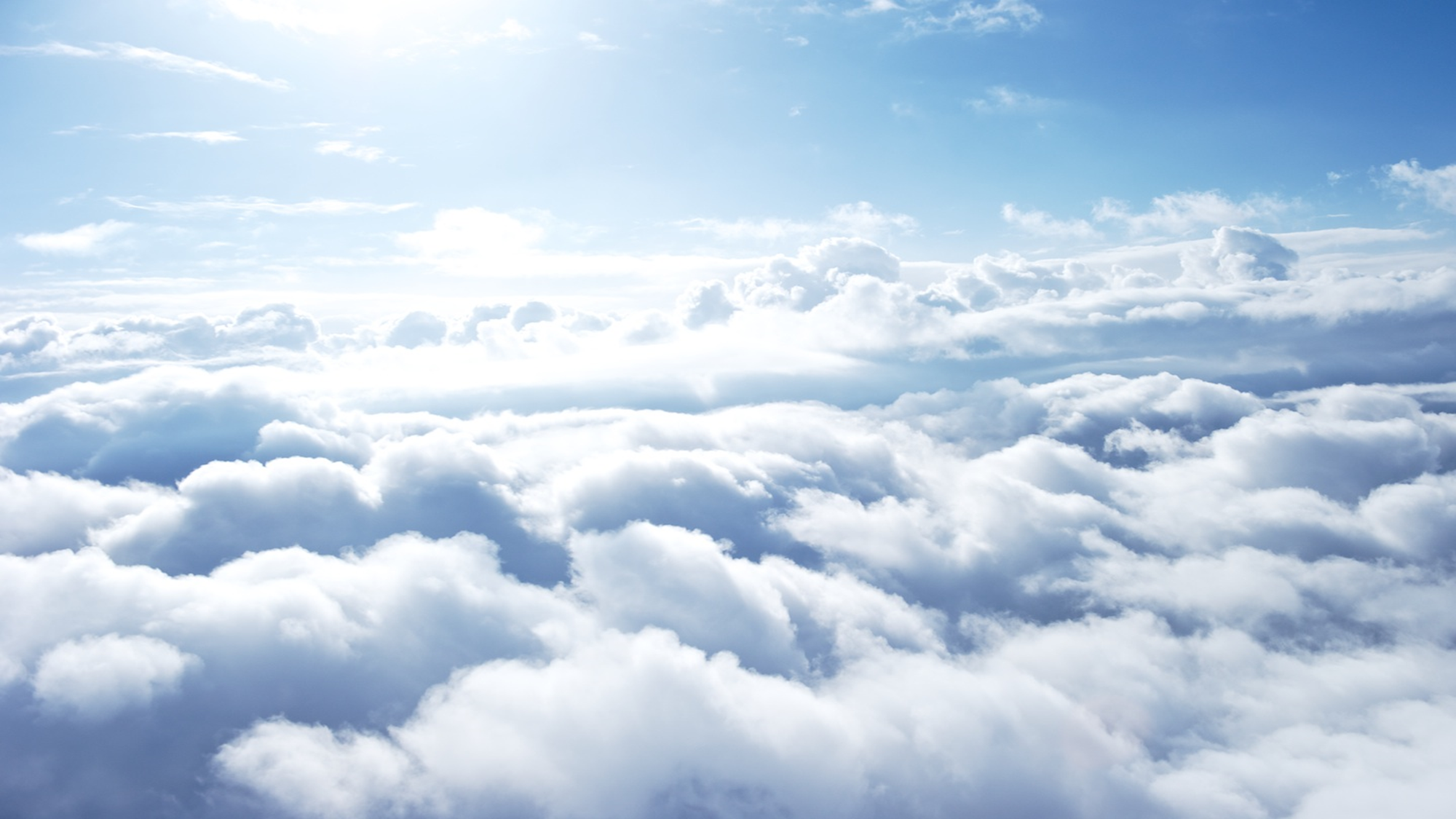 WHAT COULD THIS MEAN?
A book of symbolism
God’s full and perfect wrath
Like the plagues of Egypt
Religious propaganda during that
    governmental decline
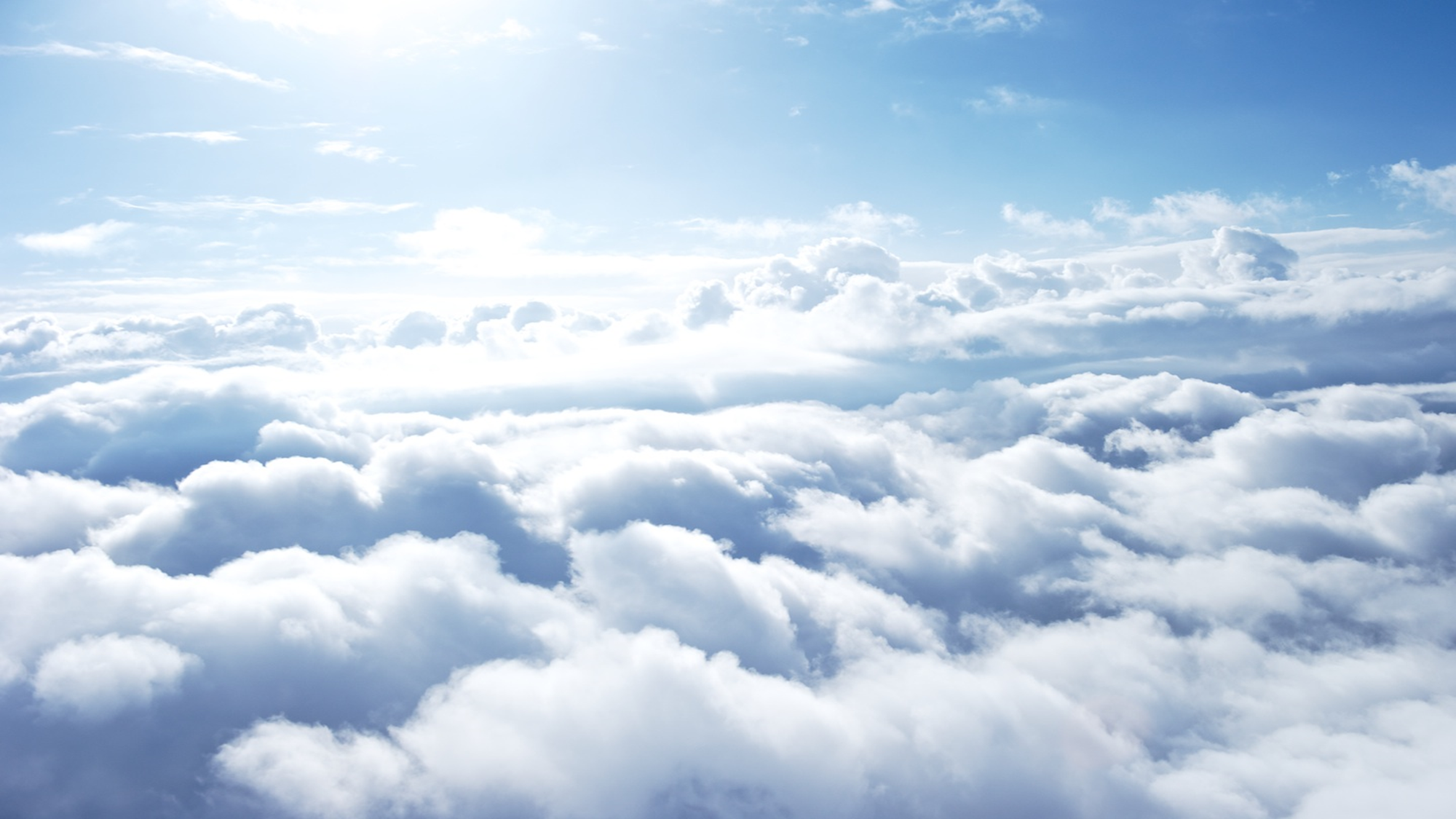 WE SHOULD BE MINDFUL
II Peter 3:10, “But the day of the Lord will come as a thief in the night; in  which the heavens shall pass away with a great noise, and the elements shall melt with fervent heat, the earth also and the works that are therein shall be burned up.”
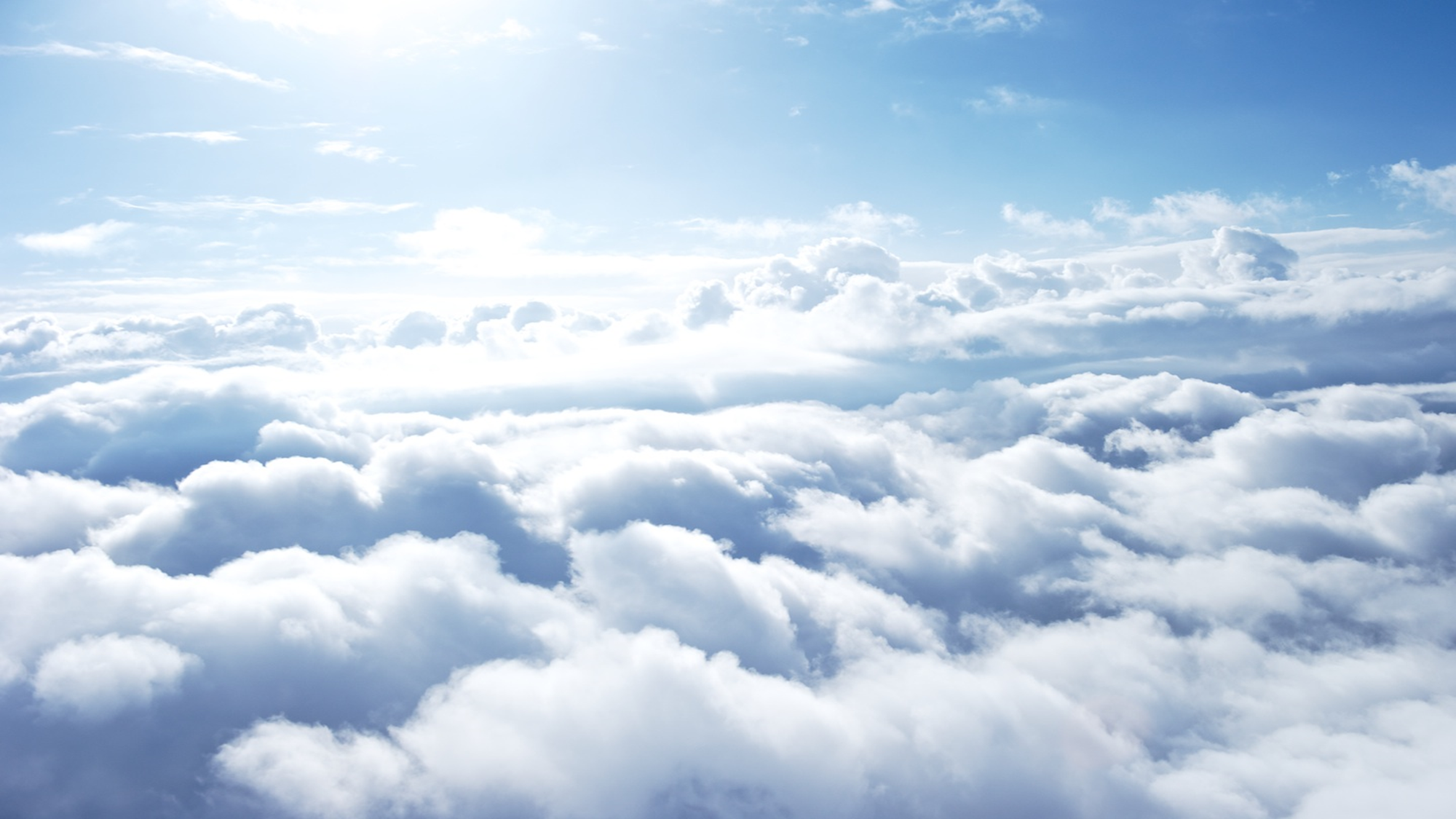 FINAL JUDGMENT IS COMING
Will We Be 
Ready For That Day?